Module 17
Sexual Violence against Men and Boys

INTERNATIONAL PROTOCOL
PART VII – CROSS-CUTTING ISSUES
PAGES 264-281
Training Materials on the International Protocol
© Institute for International Criminal Investigations 2018
Session objectives
Training Materials on the International Protocol
© Institute for International Criminal Investigations 2018
2
Exploring personal assumptions about sexual violence against men
International Protocol, pages 265-266
Module 2 – Understanding Sexual Violence
EXERCISE
Carefully consider the statements provided by the trainer and whether they are true or false, or somewhere in between
A straight man would never rape another man
A “real” man cannot be raped
A woman cannot sexually abuse a man
A male refugee who claims sexual abuse is only looking for resettlement
A man who has an erection/ejaculates is enjoying the sexual act
Male sexual violence only occurs in detention
© Institute for International Criminal Investigations 2018
3
[Speaker Notes: Common myths and assumptions about sexual violence against men and boys, International Protocol Chapter 17, Box 1]
Myths and stereotypes
International Protocol, pages 265-266
Module 2 – Understanding Sexual Violence
In many contexts, gendered assumptions make it difficult for many – from members of the general population to documenters, prosecutors and judges – to contemplate men as victims of sexual violence
The misconception is based on the following gender stereotypes:
Men are naturally aggressive & sexually demanding while women are sexually passive & weak
Men are strong, in control and invulnerable
Rape and sexual violence are primarily motivated by the satisfaction of sexual desire
Male sexual victimisation is linked to homosexuality
© Institute for International Criminal Investigations 2018
4
[Speaker Notes: Recognising the scale of sexual violence against children, International Protocol Chapter 16, Box 1]
What is the scale of male-directed CARSV?
International Protocol, pages 267-268
Module 2 – Understanding Sexual Violence
Sexual violence against men and boys is pervasive and likely to take place in most – if not all – conflict situations where sexual violence is occurring  
To date, in the little research available, it has been documented in at least 25 conflicts around the globe
Comprehensive statistical data regarding its actual prevalence is scarce for adult males and almost non-existent for boys
The little research there is however shows that the actual scale of male-directed CARSV is much higher than generally assumed or publicly admitted
Training Materials on the International Protocol
© Institute for International Criminal Investigations 2018
5
[Speaker Notes: Statistical data of male-directed sexual violence, International Protocol Chapter 17, Box 2]
What is the scale of male-directed CARSV?
International Protocol, page 267
Module 2 – Understanding Sexual Violence
WHY IS THERE LITTLE STATISTICAL DATA?
Several intersecting factors contribute to this statistical vacuum:
© Institute for International Criminal Investigations 2018
6
[Speaker Notes: Statistical data of male-directed sexual violence, International Protocol Chapter 17, Box 2]
Who can be affected?
International Protocol, page 268, Module 2 – Understanding Sexual Violence
Module 16 – Sexual Violence against Children
Any man/boy can be a CARSV victim: civilian, combatant, old, young 
Males who are particularly vulnerable to CARSV may include:
© Institute for International Criminal Investigations 2018
7
Who are the perpetrators of male-directed CARSV?
International Protocol, page 268, Module 2 – Understanding Sexual Violence
Module 16 – Sexual Violence against Children
Sexual violence, including when directed against men and boys, is mostly committed by men

Cases of abuse by women – although to a substantially lesser extent  - are known to occur, especially (but not limited to) where perpetrators act in groups (both mixed and same-sex groups)

Most perpetrators belong to armed groups and forces, including:
Members of militia groups
Police and prison staff
Peacekeepers
Members of the official army
Training Materials on the International Protocol
© Institute for International Criminal Investigations 2018
8
Where does male-directed CARSV take place?
International Protocol, page 268, Module 2 – Understanding Sexual Violence
Module 16 – Sexual Violence against Children
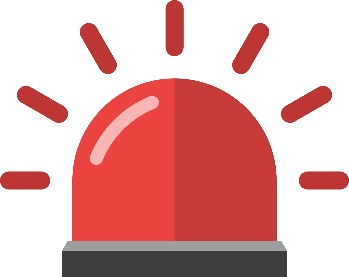 Places of detention and other situations where power can be exercised with impunity are indicators that sexual violence, including against males, may be occurring – typical settings may include:
Police custody/ prisons
Refugee camps
Immigration detention centres
Military camps
Military training centres
People’s own homes
Training Materials on the International Protocol
© Institute for International Criminal Investigations 2018
9
What forms can it take?
International Protocol, page 270, Module 2 – Understanding Sexual Violence
Anal rape is not the only form of sexual violence against men and boys - it may further include, for example:
© Institute for International Criminal Investigations 2018
10
[Speaker Notes: Examples of common forms of sexual violence against men and boys, International Protocol Chapter 17, Box 5]
What is the impact of  CARSV on male victims?
International Protocol, pages 271-272
Sexual violence may be experienced as an emasculation - it may lead to confusion for victims about their sexual identity (especially in case of penetration) because of the association between victimisation and homosexuality in many contexts

Victims’ confusion may be reinforced by a lack of understanding of normal physiological responses such as reflexive erections and ejaculations

Male victims are often disbelieved and further stigmatised by homophobic or ill-trained service providers

This leads most male victims to refrain from reporting CARSV
Training Materials on the International Protocol
© Institute for International Criminal Investigations 2018
11
[Speaker Notes: Widespread lack of support services for men and boys, International Protocol Chapter 7, Box 10]
What is the impact of  CARSV on male victims?
International Protocol, pages 271-272
Module 2 – Understanding Sexual Violence and Module 7 – Do No Harm 
Module 9 - Planning, Module 11 – Interviewing and Module 15 – Trauma
Module 17 – Sexual Violence against Children
Impacts of CARSV are in many ways similar for male and female victims – specific additional impacts for males may include:
12
© Institute for International Criminal Investigations 2018
[Speaker Notes: Impact of Sexual Violence, International Protocol Chapter 2, Box 6]
How to respond to male sexual violence?
International Protocol, pages 271-272
Module 2 – Understanding Sexual Violence
CARSV male victims are often ignored by humanitarian programming and inadequately cared for due to a lack of appropriate support services - finding suitable referral avenues for male victims of CARSV is often challenging 

You may have to consider informal systems and self-help networks, or build the capacity of local service providers before approaching male survivors to ensure that they have the necessary understanding, skills and attitudes
When seeking help, male victims of CARSV may not report sexual violence itself - they are likely to present other issues (e.g. back pain, sleep disorder, difficulties in sexual relationships)
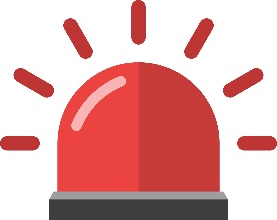 © Institute for International Criminal Investigations 2018
13
[Speaker Notes: Widespread lack of support services for men and boys, International Protocol Chapter 7, Box 10]
Legal obstacles to accessing justice for male victims
International Protocol, pages 273-276
Module 3 – Accountability Avenues and Remedies
 Module 4 – Individual Criminal Responsibility and Module 7 – Do No Harm
Module 8 – Safety and Security and Module 9 - Planning
The two main legal obstacles to accessing justice faced by male survivors are:
Training Materials on the International Protocol
© Institute for International Criminal Investigations 2018
14
[Speaker Notes: Survey of rape laws, International Protocol Chapter 17, Box 8]
Legal obstacles to accessing justice for male victims
International Protocol, pages 273-276
Module 3 – Accountability Avenues and Remedies
 Module 4 – Individual Criminal Responsibility and Module 7 – Do No Harm
Module 8 – Safety and Security and Module 9 - Planning
90% of men in conflict-affected countries are not protected by law if they become victims of sexual violence
Rome Statute of the ICC contains gender-neutral definitions of rape and other forms of sexual violence – men and women are recognised both as potential victims and potential perpetrators

Even at the international level, male-directed sexual violence is still often prosecuted as torture or other inhuman treatment rather than rape – not reflecting the sexual dimension of the harm caused to male victims
Training Materials on the International Protocol
© Institute for International Criminal Investigations 2018
15
[Speaker Notes: Survey of rape laws, International Protocol Chapter 17, Box 8

Examples of international decisions dealing with sexual violence against men and boys, International Protocol Chapter 17, Box 9]
Key considerations to document male-directed CARSV
International Protocol, pages 277-281
Module 7 – Do No Harm and Module 8 – Safety and Security
Module 9 – Planning and Module 11 – Interviewing
Module 16 – Sexual Violence against Children
You are unlikely to get evidence of the existence, nature and scale of sexual violence against male victims unless you actively look for it
In order to identify, adequately document and address male-directed sexual violence, you should systematically integrate it in all aspects and stages of the documentation process
Training Materials on the International Protocol
© Institute for International Criminal Investigations 2018
16
Key considerations to document male-directed CARSV
International Protocol, pages 278
Module 7 – Do No Harm and Module 8 – Safety and Security
Module 9 – Planning and Module 16 – Sexual Violence against Children
During the preliminary research and analysis phase you should:
Remember that a lack of allegations of CARSV against male victims may simply reflect policy/ mandate or personal biases
Beware of red flags that male-directed CARSV is occuring e.g.  detention/power imbalance, clinic records showing spikes in men complaining of back pain/sexual dysfunction
Research community attitudes towards male victims, domestic laws and other context-specific risks
Map and vet suitable formal and informal services to refer male survivors – refrain from approaching such victims until suitable referral points are in place
Training Materials on the International Protocol
© Institute for International Criminal Investigations 2018
17
[Speaker Notes: Widespread lack of support services for men and boys, International Protocol Chapter 7, Box 10]
Key considerations to document male-directed CARSV
International Protocol, pages 279
Module 7 – Do No Harm and Module 8 – Safety and Security
Module 9 – Planning and Module 16 – Sexual Violence against Children
During the planning phase you should:
Training Materials on the International Protocol
© Institute for International Criminal Investigations 2018
18
[Speaker Notes: Overcoming resistance to address male-directed sexual violence, International Protocol Chapter 17, Box 12]
Key considerations to document male-directed CARSV
International Protocol, pages 280-281
Module 7 – Do No Harm and Module 11 - Interviewing
Module 16 – Sexual Violence against Children
During the interviewing phase you should:
© Institute for International Criminal Investigations 2018
19
Key considerations to document male-directed CARSV
International Protocol pages 280-281
Module 7 – Do No Harm and Module 11 - Interviewing
Module 16 – Sexual Violence against Children
During the interviewing phase you should:
© Institute for International Criminal Investigations 2018
20
Indicators of male-directed sexual violence
International Protocol, page 281
Module 7 – Do No Harm and Module 11 - Interviewing
Module 16 – Sexual Violence against Children
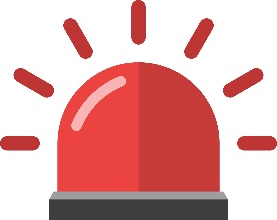 Possible signs exhibited by male victims include:
Constantly moving in their seats/prefer to stand during interview
Makes statements emphasising gender of perpetrator
Complain about lower back pain
Take frequent toilet breaks/signs of incontinence
Express strong preference for  interviewer’s/ interpreter’s gender
Becomes restless when asked about sexual violence
Battered attitudes, e.g. speak softly, avoid eye contact
Use euphemisms such as “I was made a woman”
© Institute for International Criminal Investigations 2018
21
Indicators of male-directed sexual violence
International Protocol page 281
Module 7 – Do No Harm and Module 11 - Interviewing
Module 16 – Sexual Violence against Children
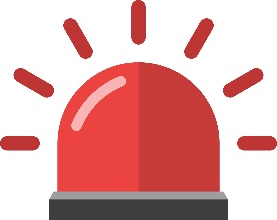 Other possible signs exhibited by male victims include:
Disinterest in sex/sexual dysfunction
Self-isolation/social withdrawal
Smell of faeces/signs of faecal incontinence
Evidence of alcohol, drug or other substance abuse
Depression, anxiety, panick attacks, mood swings
Changes in family routines/ sleeping patterns
HIV/AIDS, other sexually tranmitted diseases
Inability to do physical work
© Institute for International Criminal Investigations 2018
22